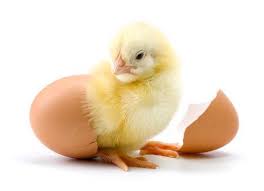 Life Cycle of a Chicken
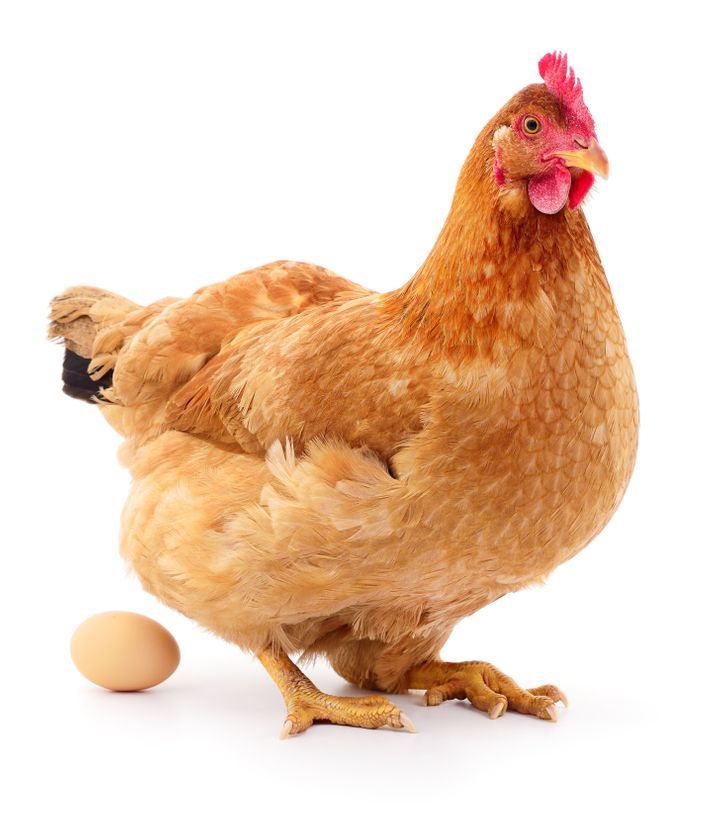 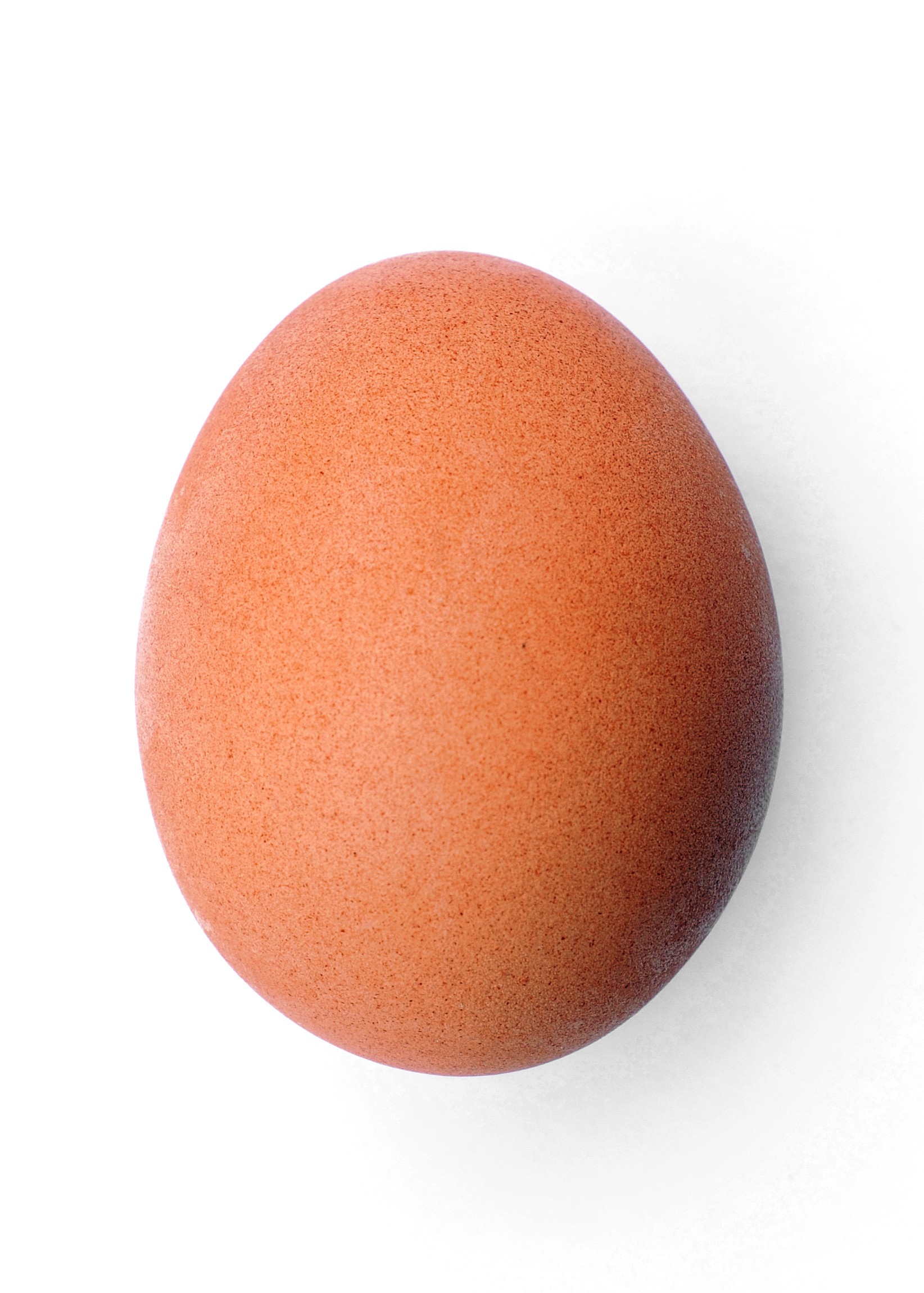 Things you need are
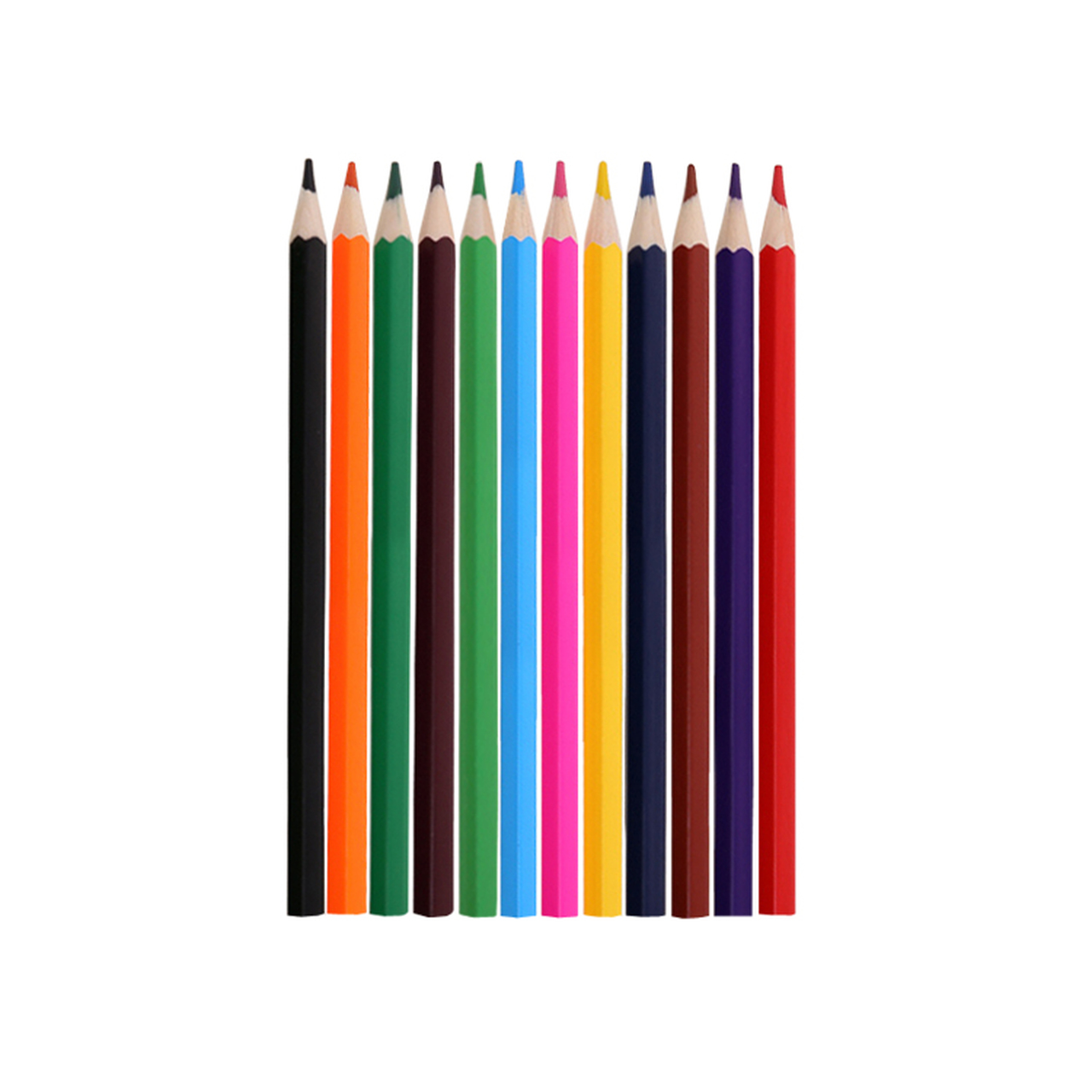 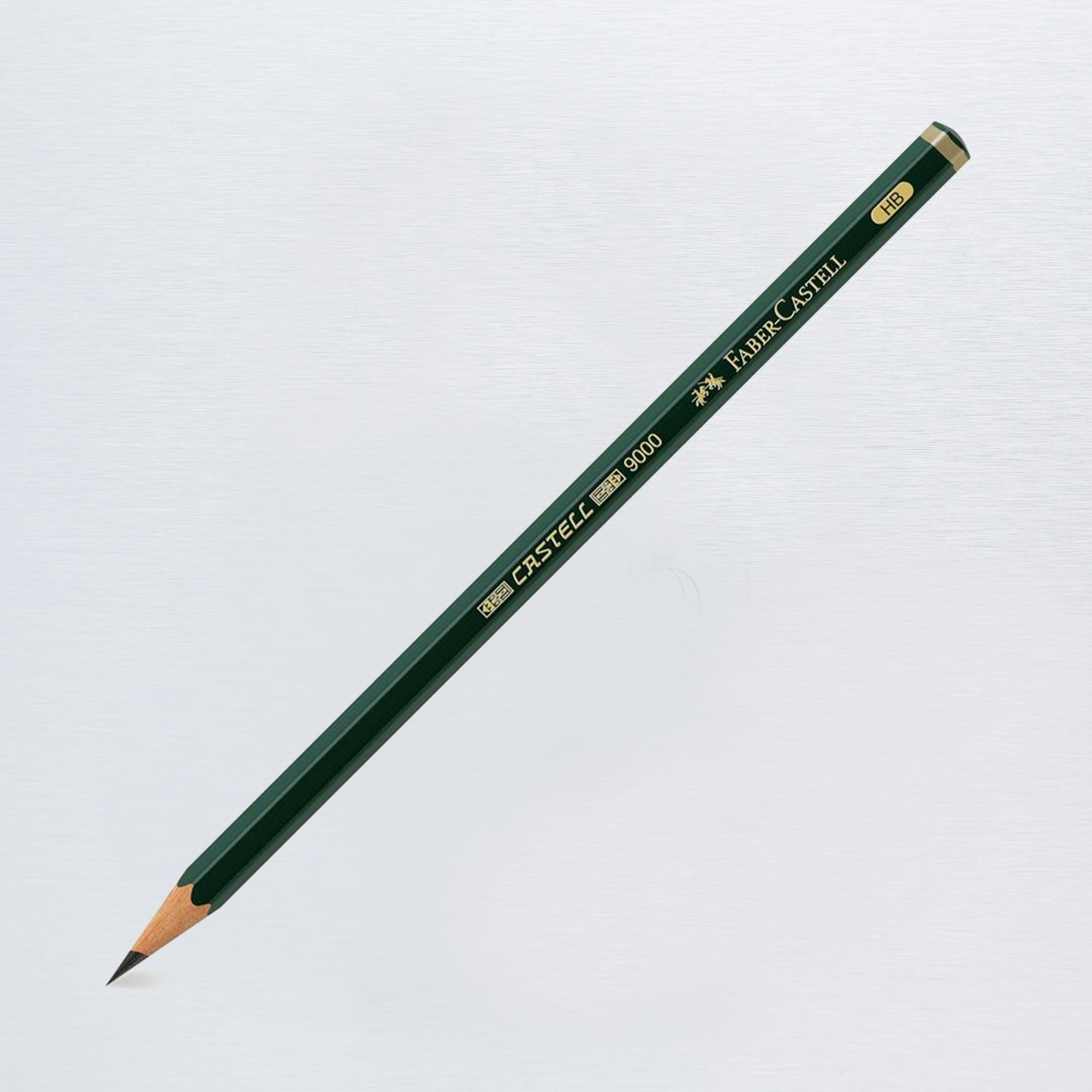 Pencil and color pencil


2 Papper or paper plate

Scissors

Split pin

Blue tack
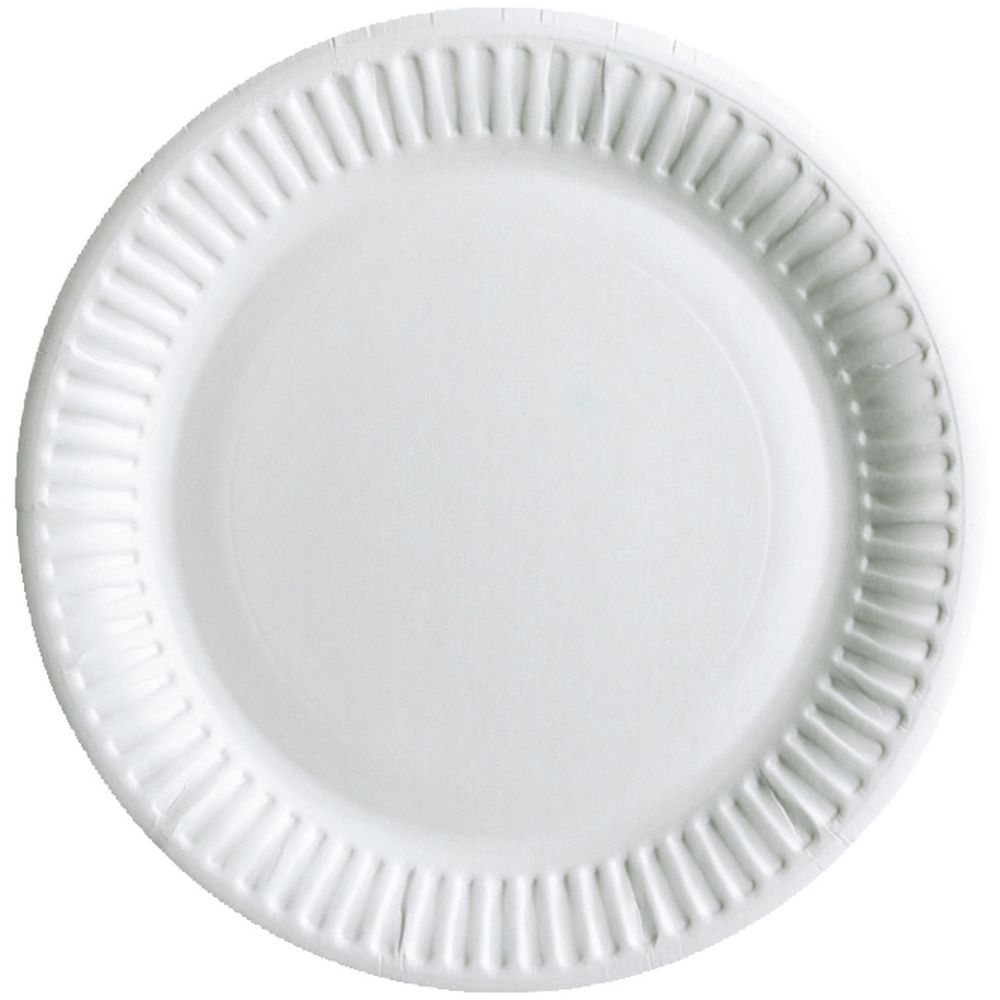 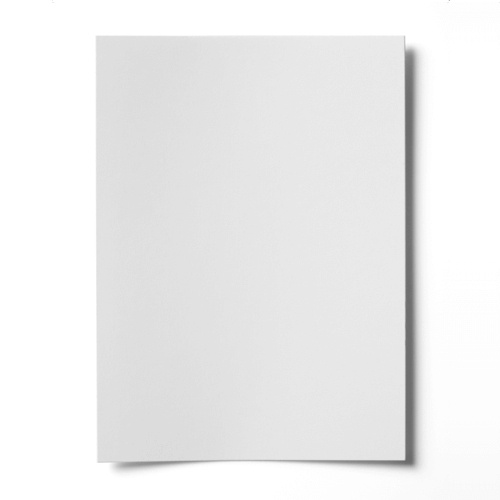 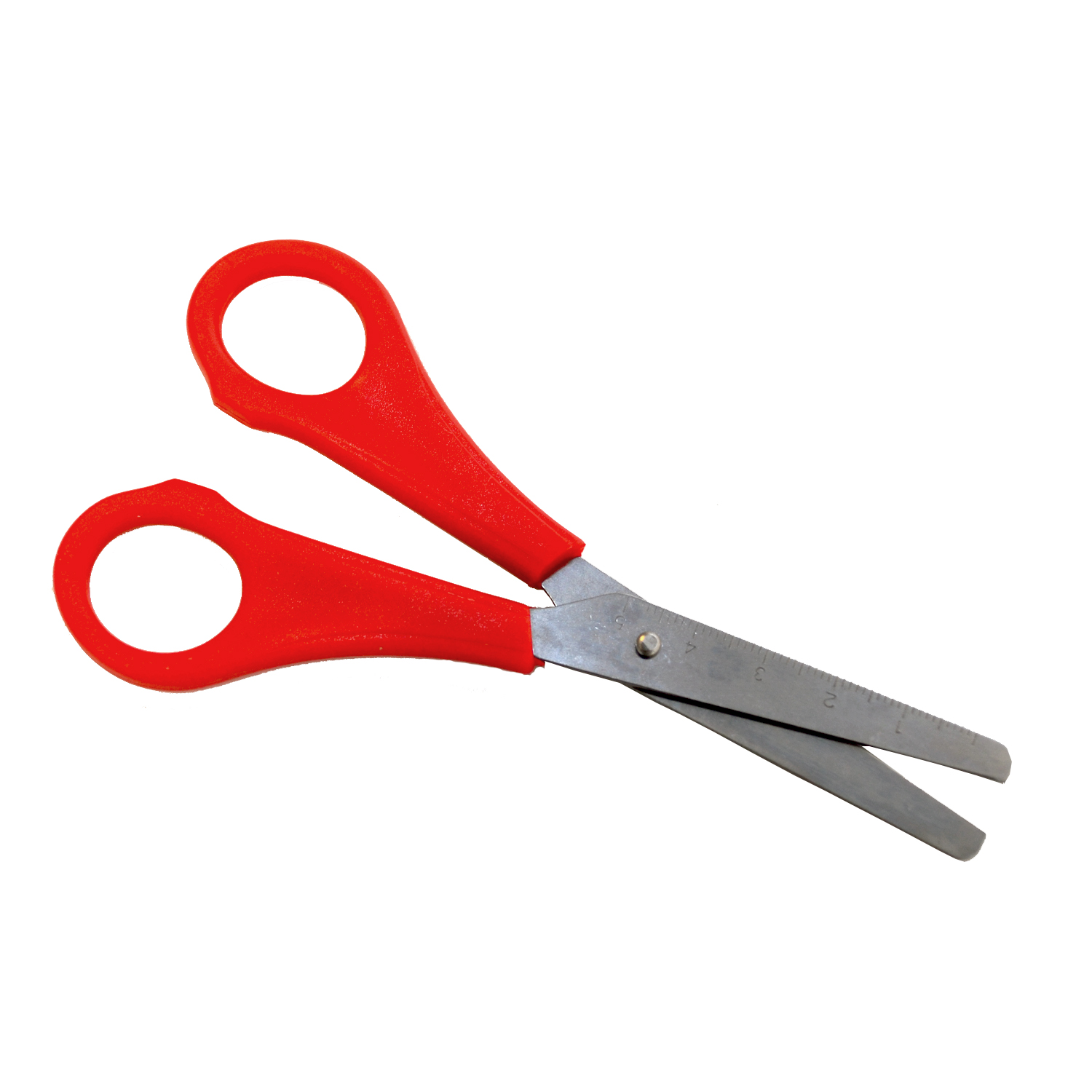 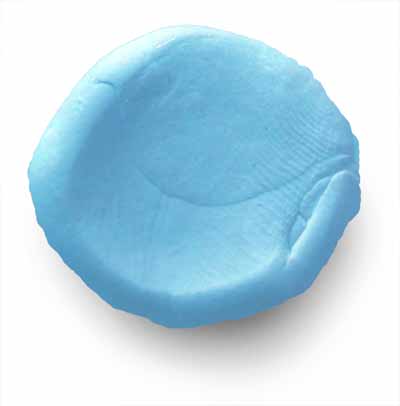 Step 1
If you  didn’t  have paper plate get your adult to draw 2 circle on a piec of papers and then cut the circle out.
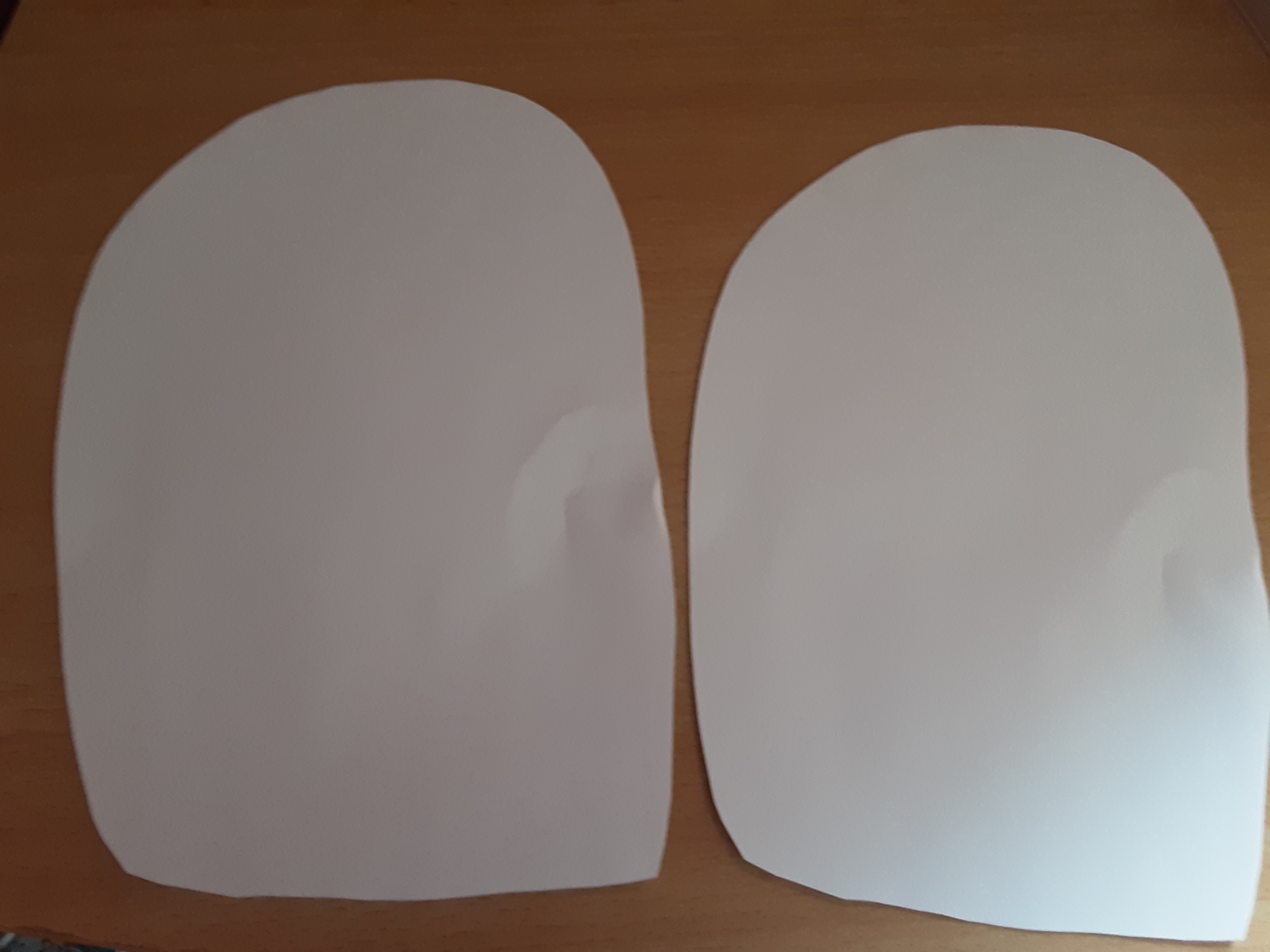 Step 2
Draw a pictures of the chicken on 1 of the circle and color the chickren in.
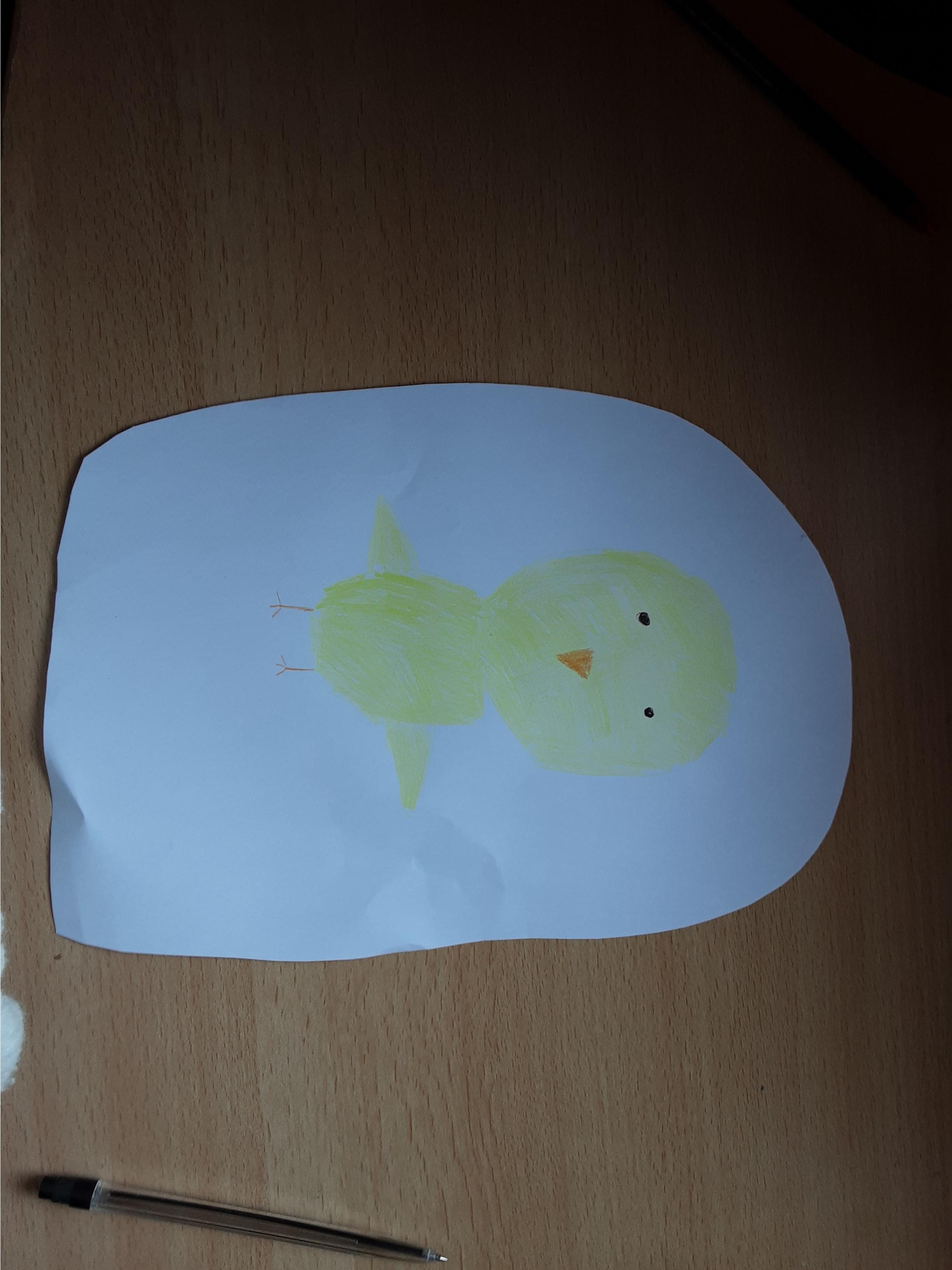 Step 3
Get a adult to cut a triangle on the edge of the circle.
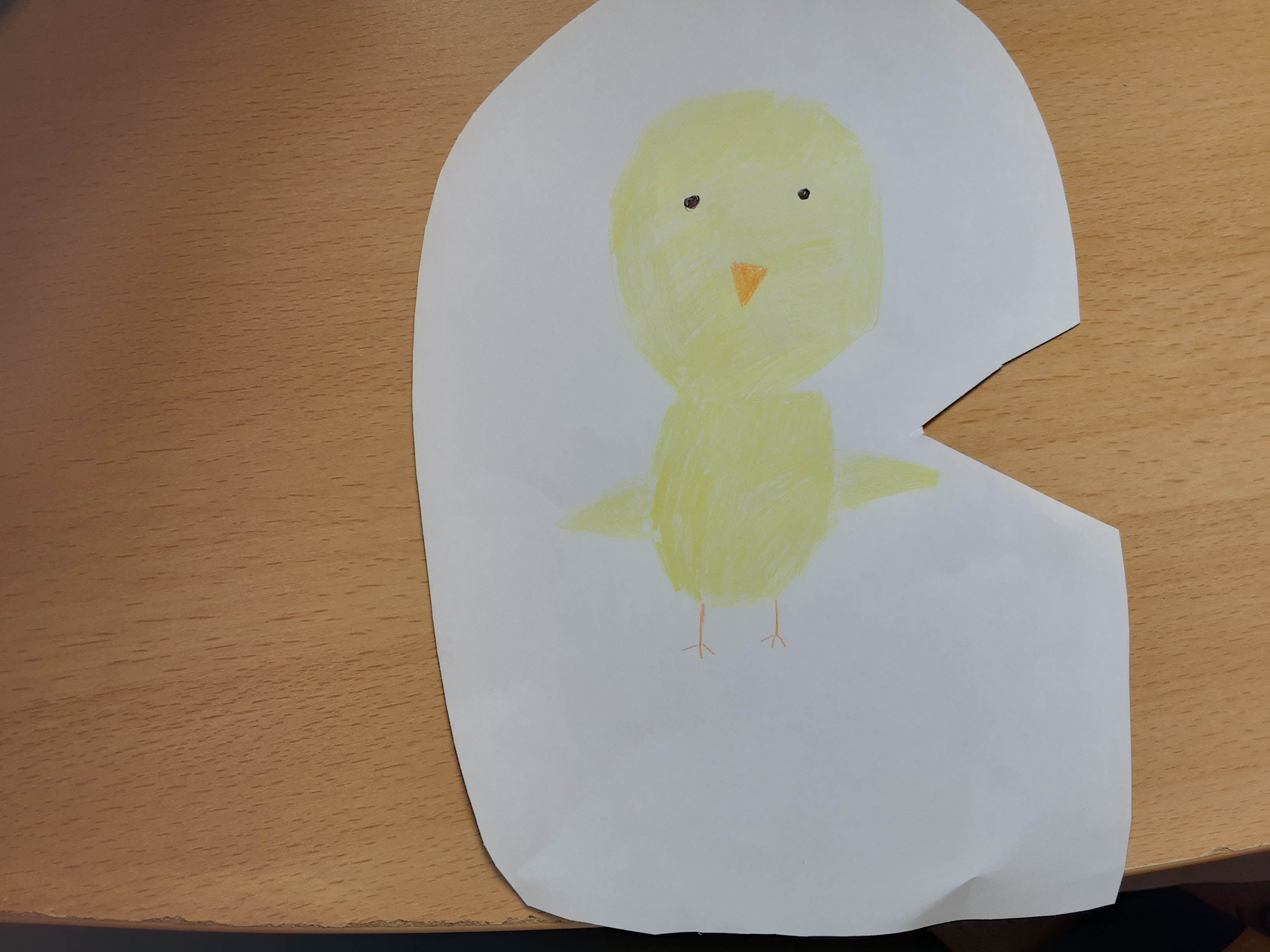 Step 4
On the 2 circle you can draw or writing the life cycle of chicken.
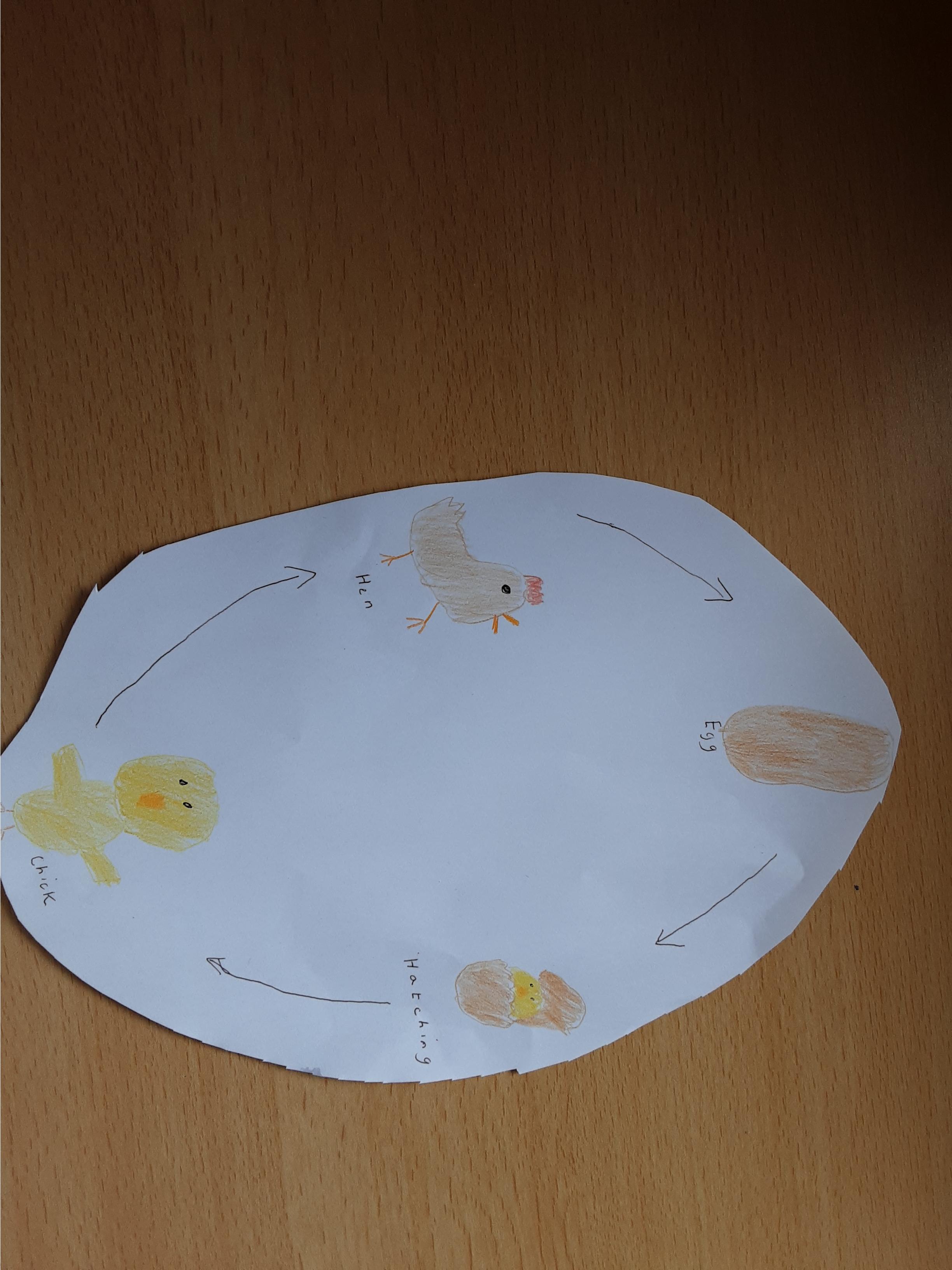 Step 5
Get adult make a small hole in the middle of the circle with a split pin. 
(If it easier you could try putting blue tack at the back off circle and pushing a sharp pencil through insted)
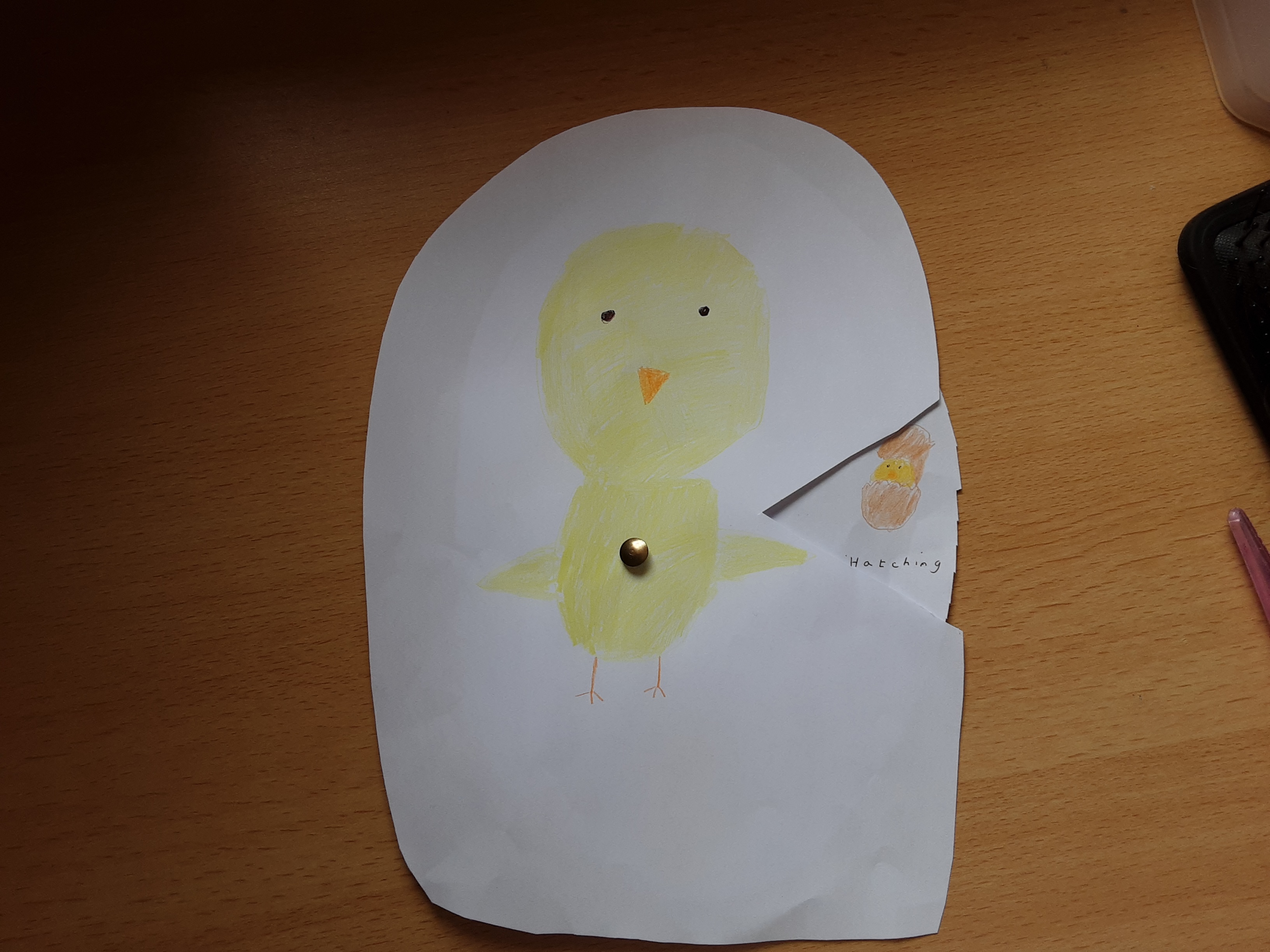 Have fun making my science activists. 

from Wendy